Gravimetric Analysisa. simple, very little equipment or training is requiredb. fast             c. can be fairly specific
Example: A solution contains Hg2+.  We can determine the amount of Hg2+ by precipitating it with a solution of Cl-.  Assume there are no other insoluble chloride salts present.  A 25.00mL solution containing Hg2+ was treated with excess NaCl and precipitated 0.4511g HgCl2.  What was the molarity of the Hg2+ originally?
Limitations of Gravimetric Analysis
Any interferents must be removed prior to precipitation
Method is not very sensitive
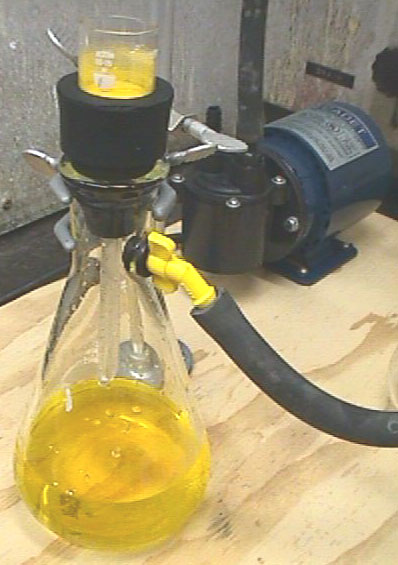 Example:
I have a solution of 100.0mL of a solution containing Li+, Pb2+, Na+, and K+.  I want to determine the amount of Pb2+ is in the solution gravimetrically.  The suggested procedure calls for precipitation with SO42.  Would I be able to use CO32- instead?  What potential disadvantages are associated with using Na2CO3 instead of Na2SO4?
Part 2 of example
The lowest reliable measurement possible with the electronic balance is 0.0010g.  What is the detection limit for Pb2+ using SO42- as the precipitating agent?  CO32- as the precipitating agent?
Characteristics of Good Gravimetric Techniques
Ideally Precipitates in a gravimetric analysis should be:
Insoluble, Ksp should be way below the amount expected in solution.  Limiting factor for detection is usually the balance, not Ksp.  (For larger samples, this may not be true.)
Easily filterable, make large crystals which separate from solution easily
Pure with known composition, that is, they do not make a whole bunch of insoluble complexes.
Tips for good Gravimetric Analyses
Things which can be done for best gravimetric results:
Cool solution after precipitation has started.
Add precipitating reagent slowly so crystals are larger
Keep the volume of solution large so concentration of analyte and precipitant is low.
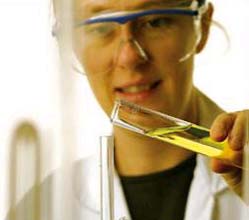 Laboratory procedures
Transfer of solids
Single chunk handle with tweezers
Powdered transfer washings with at least 3 times with solvent
Weighing bottles:  tight fitting ground glass joints prevents contamination or loss of sample.  When handling ground glass joints use either paper or tongs
Handling precipitates      Solution is precipitated
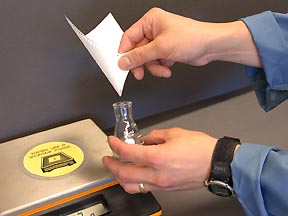 Laboratory Technique Considerations
1. Filters
Paper is very hydroscopic, hard to get reliable tare weight
GFF made from glass fibers less hydroscopic but should still be kept in desicator.  Very fine pores, different pore sizes available.
Sintered glass fibers cannot be heated to high temperatures
2. Transferring
decant:  Pour majority of supernatant through without disturbing precipitate.
Wash precipitate: decant wash solution.
3. Control of moisture
Moisture is ubiquitous in the laboratory, in order to control for this a dry atmosphere will have to be maintained in a reproducibly dry atmosphere by storage in a desicator or evaporation or ignition
Laboratory Considerations continued
4. Drying:  Occurs by putting an open weighing bottle (may be covered with a watch glass) at a temperature slightly above 100oC to get rid of water or waters of hydration.
5. Weighing to constant weight means with +0.1mg
Requires more than one weighing!!!
6. Desicators 
Objects cannot be weighed when hot or warm.  But if you were to take a sample out and wait for it to cool it would pick up moisture like that so put it in a desicator.  Don’t seal descicator, creates a vacuum  Desicant blue dry   pink wet
Common Desiccants
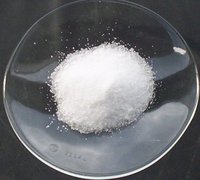 Silica gel goes from blue to pink as it absorbs moisture  Can be regenerated in oven
Anhydrous sodium sulfate gets clumpy as it absorbs water
More Information about desiccants including common interferents and regeneration temperature can be found at:
http://www.jtbaker.com/techlib/documents/3045.html
Further laboratory considerations
7.  Evaporating:  Evaporating dishes allow rapid evaporation but also are easy to tip otherwise cause loss of analyte.  Glass beads may be added to avoid bumping and loss of analyte.
8) Ignition:  Hotter temperature for elimination of water or other reactant
Muffle furnaces that go up to 1100oC are used primarily for this   Need to use porcelain crucible.
Example
A raw sewage sample was brought in for total suspended solids and volatile solids analysis.  A portion of the sample was poured into a tared evaporating dish and weighed.  The sample was then heated at 105oC for 4 hours, weighed, heated at 550oC overnight, and weighed again.  The data are as follows:
Tare wt.		42.9073g
Wet sample		104.4680g
105 wt.		45.4140g
550 wt. 		43.3236g
What is the TSS in g/L?  What percent of the solids are volatile?
Why are we concerned about solubility considerations when doing gravimetric analysis?
Precipitate must be insoluble so that greater than 99.99% of analyte present in solution precipitates in order for gravimetric analysis to be considered quantitative
Solubility losses (to solution) can be minimized by carefully controlling the composition of the solution in which the precipitate forms.  This requires understanding the relevant equilibrium reactions affecting the precipitates solubility.
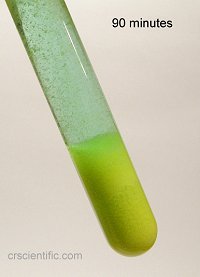 Solubility can be affected by pH
Where is the solubility of CaCO3 expected to be the least?

Be quantitative
Example
For what pH range will PbCrO4 have its least solubility?
Application of Gravimetric Analysis
A 0.3516g sample of a commercial phosphate detergent was ignited at red heat to destroy the organic matter.  The residue was then taken up in hot HCl, which converts the P to H3PO4.  The PO4 was precipitated out as MgNH4PO4.6H2O by addition of Mg2+ followed by aqueous NH3.  After being filtered and washed, the ppt. was converted to MgP2O7 (MW = 222.57g/mol) by ignition at 1000oC.  The residue weighed 0.2161g.  Calculate the % P in the sample.
Another example
Long ago a workman at a dye factory fell into a vat containing hot concentrated H2SO4 and HNO3.  He dissolved completely.  Because no one witnessed the accident, it was necessary to prove that he fell in so his wife could collect the insurance money.  The man weighed 70kg.  A human body contains 6.3ppt(housand) P.  The acid vat was analyzed for P to see if it contained a dissolved human.
A. The vat had 8.00 x 103L of liquid and 100.0mL was analyzed.  If the man fell into the vat, what is the expected quantity of P in the vat?
B. The 100.0mL was treated with a molybdate reagent that caused (NH4)2[P(Mo12O40)].12H2O to precipitate.  This substance was dried at 110oC to remove water of hydration and heated to 400oC until it reached a constant composition corresponding to the formula P2O5.24MoO3 which weighed 0.3718g.  The same acid without a person dissolved in it and treated in an identical manner had a weight of 0.00331g.  How much P was present in the 100.0mL sample?  Is this consistent with a dissolved man?